Figure 2. Interactive tools such as JBrowse2, BLAST database search, database search and synteny have been incorporated ...
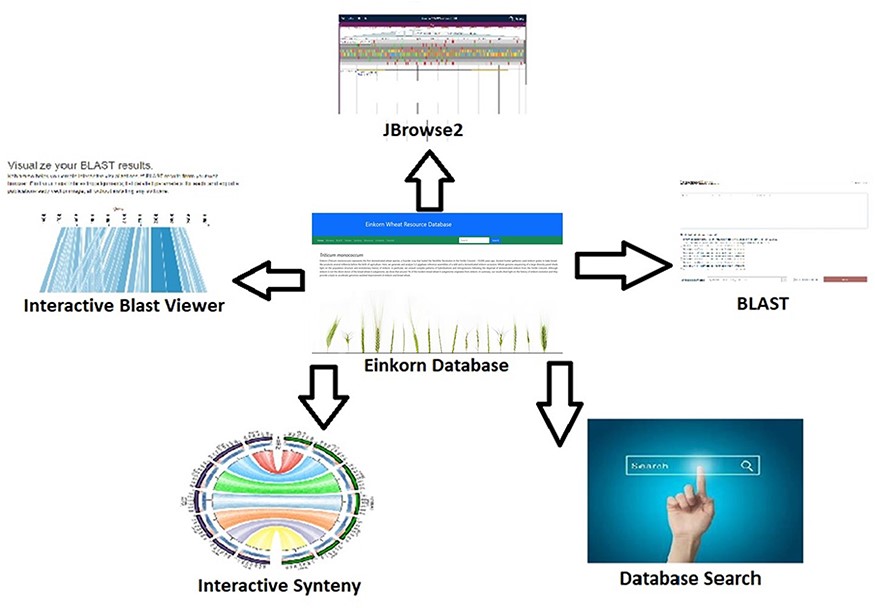 Database (Oxford), Volume 2023, , 2023, baad079, https://doi.org/10.1093/database/baad079
The content of this slide may be subject to copyright: please see the slide notes for details.
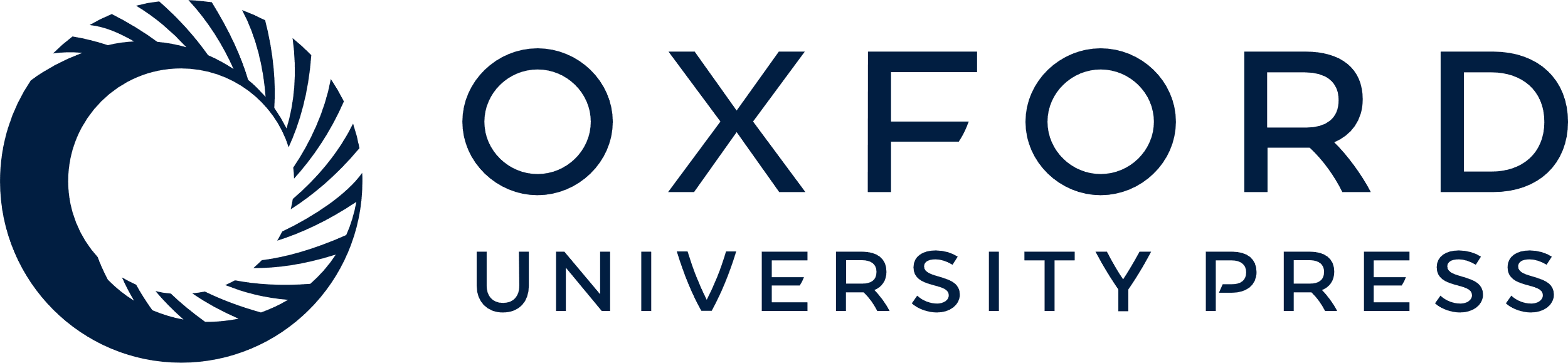 [Speaker Notes: Figure 2. Interactive tools such as JBrowse2, BLAST database search, database search and synteny have been incorporated within the Einkorn database.


Unless provided in the caption above, the following copyright applies to the content of this slide: © The Author(s) 2023. Published by Oxford University Press.This is an Open Access article distributed under the terms of the Creative Commons Attribution License (https://creativecommons.org/licenses/by/4.0/), which permits unrestricted reuse, distribution, and reproduction in any medium, provided the original work is properly cited.]